Electricity and Magnetism Vocabulary
Static electricity
The buildup of electric charges in one place.
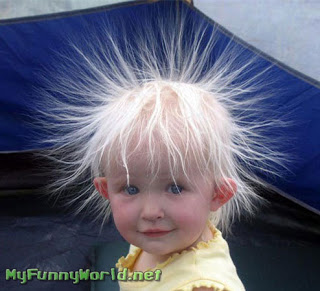 attract
To pull closer together
Opposites attract
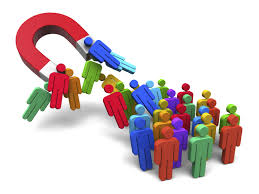 repel
To push away from 
Alike charges repel
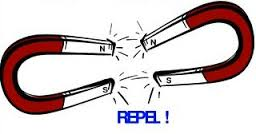 Electric charge
A basic charge of the tiny particles that make up matter
The charge can be positive or negative
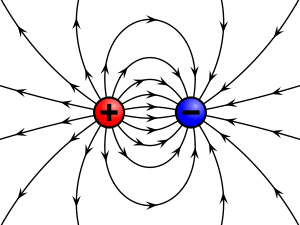 Electric field
The space around an electric charge, where the electric force can act.
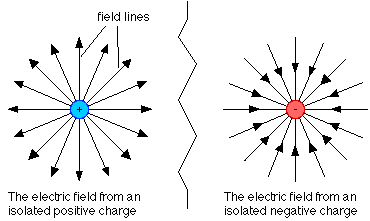 Electric current
A flow of electric charges
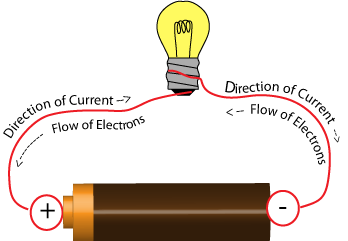 Electric circuit
A closed path that can carry an electric charge
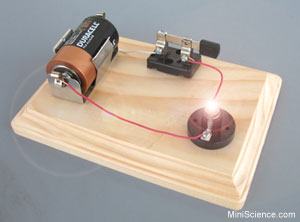 Series circuit
An electric circuit with only one path for current
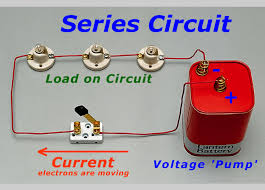 Parallel circuit
An electric circuit with two or more paths for current
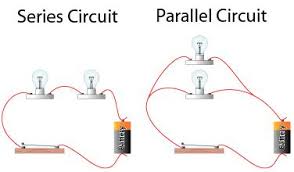 resistor
An electric device used in an electric circuit for protection
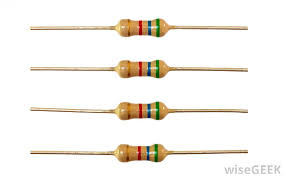 Short circuit
A short in a circuit that allows a large current to flow through  where it isn’t wanted
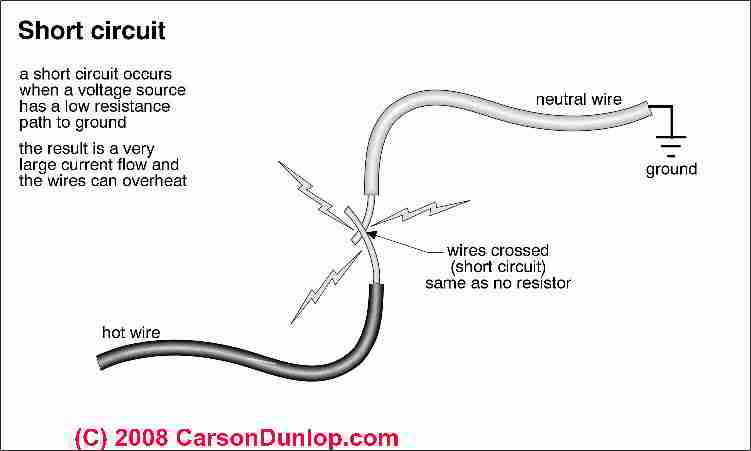 Power source
A device that supplies electric power
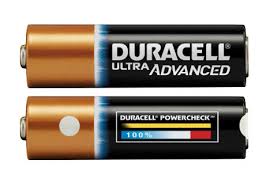 resistance
How much a material resists the flow of electric current
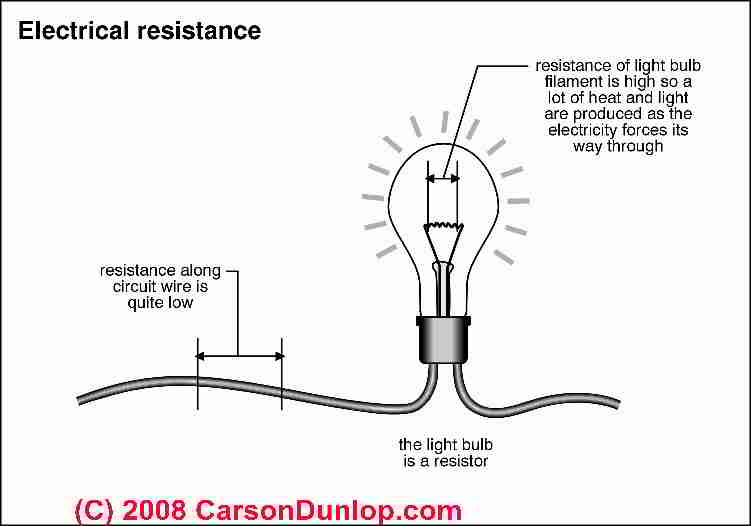 conductor
Something  through which heat and electricity can flow easily
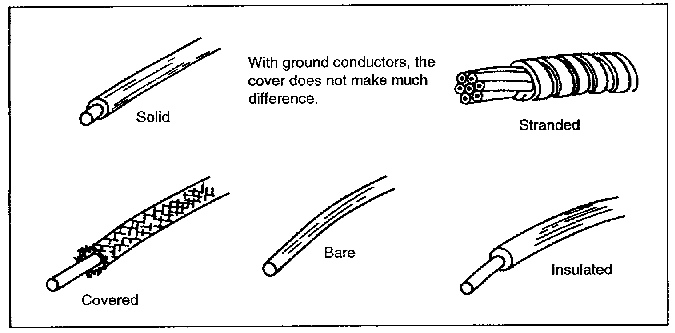 insulator
Something that slows down the flow of heat and electicity
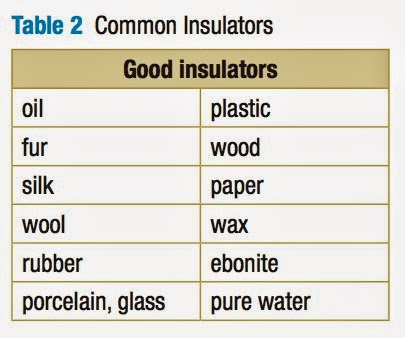 Electricity
Is the moving of charged particles
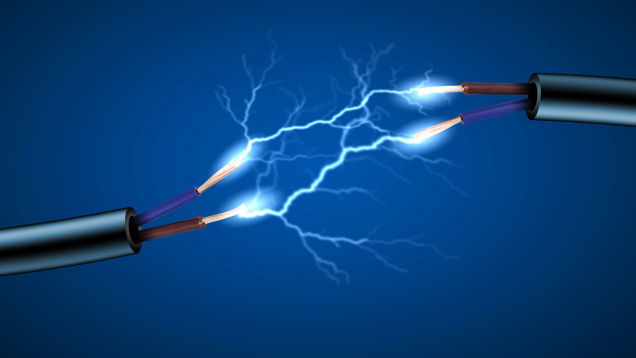 electromagnet
Is a magnet that has an iron center wrapped in wire that carries electric current
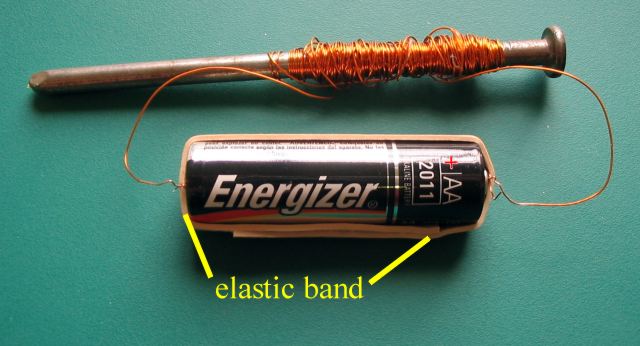